What links all of these together?
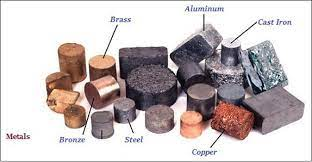 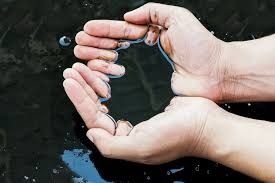 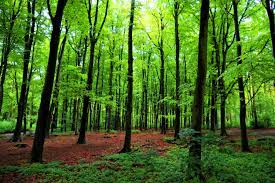 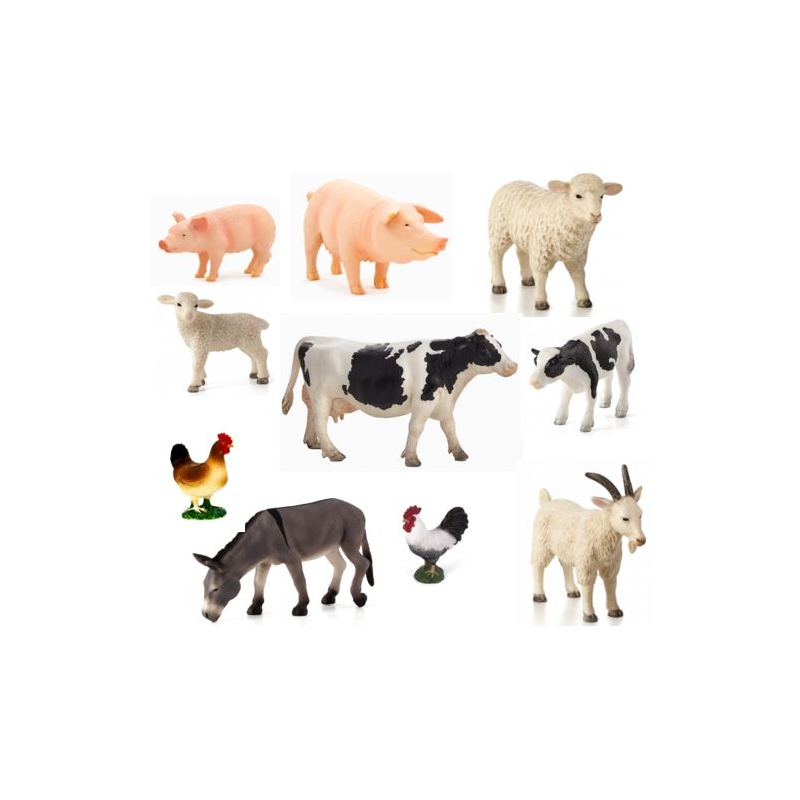 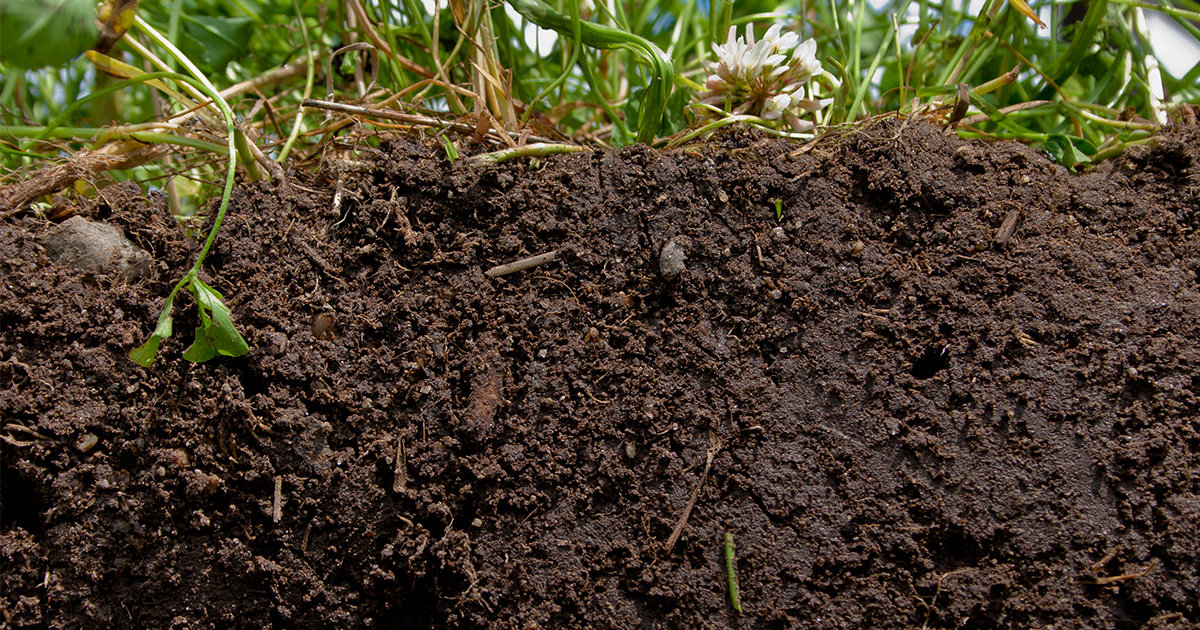 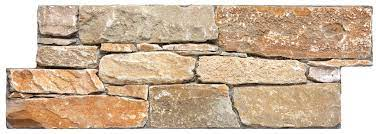 What are natural resources?
Materials from the Earth that are used to make things we use.
Oil
Coal
Gas
Metals
Stone 
Sand
Air (Wind)
Sunlight
Soil
Water
What do we use natural resources for?
To make things 
To grow food
To eat and drink
To travel
To make energy
What does consumption mean?
27 billion tonnes in 1970
92 billion tonnes in 2017

12 tonnes/year for every person on Earth!
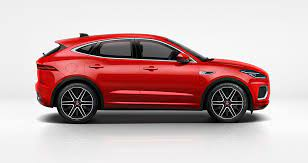 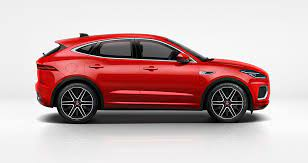 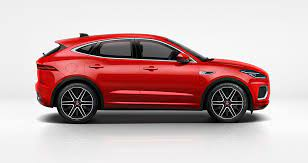 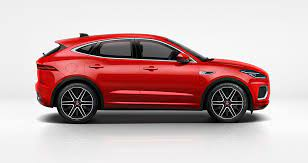 2.5 elephants
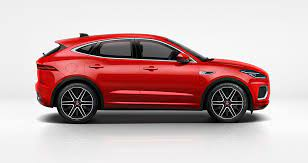 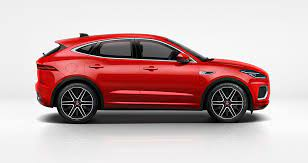 Your weight
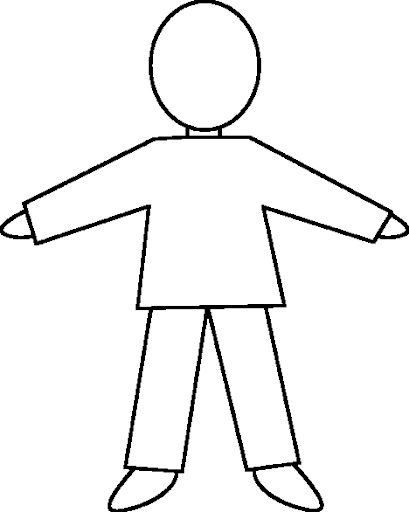 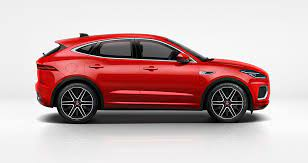 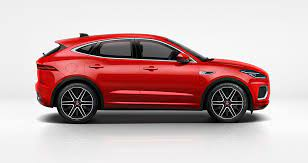 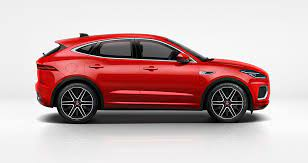 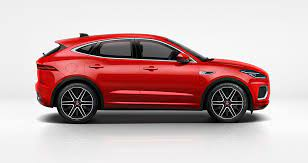 X 456
This rate of material consumption is expected to rise to between 170 and 184 billion tonnes by 2050. 

18 tonnes/year for every person on Earth!
“The world has enough for everyone's need, but not enough for everyone's greed.” Mahatma Ghandi
Which natural resources renewable? – resources which the earth can replace
1.5 EARTHS to meet the needs of the world's population in a sustainable way.
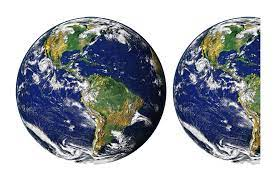 2021
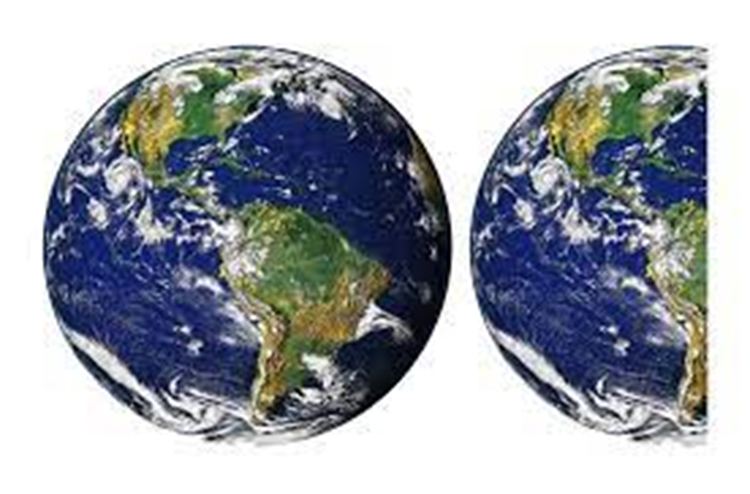 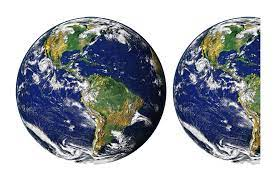 3 EARTHS
2050
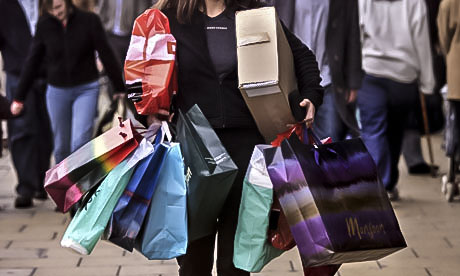 Reduce
Recycle
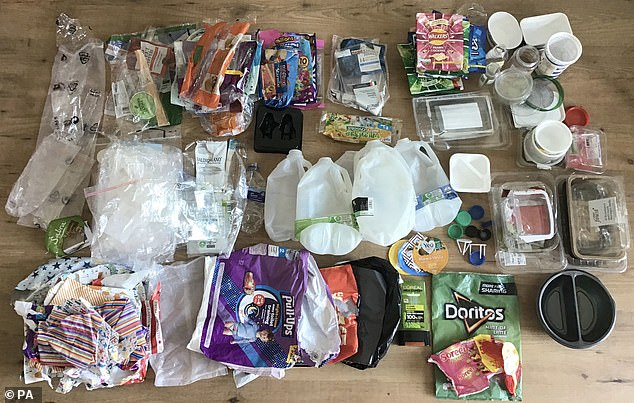 Refuse
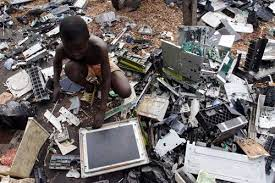 Reuse
Rethink